Les Actions Marie Skłodowska-Curie sous Horizon EuropeIntroduction
Claire Morel
Unité Marie Skłodowska-Curie Actions, Commission européenne
Les MSCA sous Horizon Europe
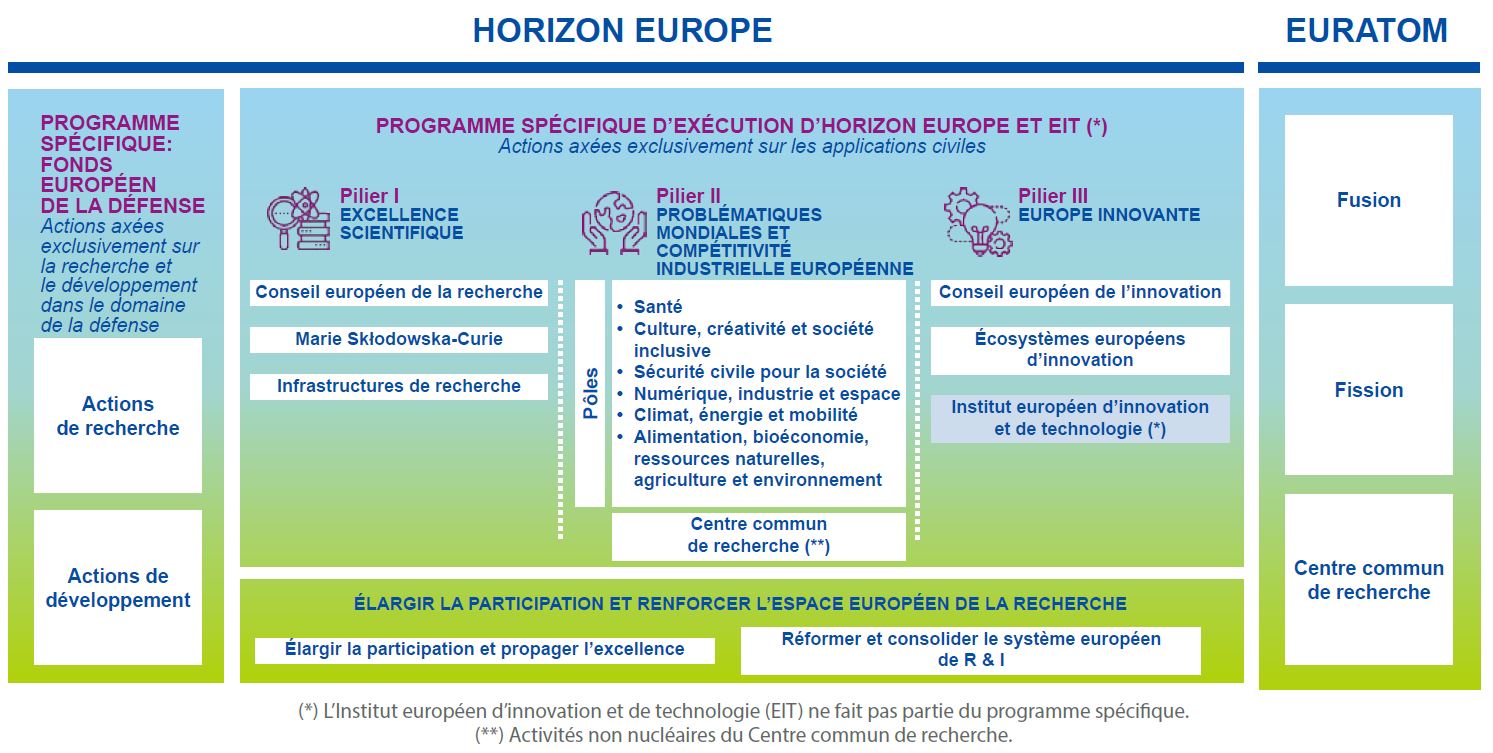 MSCA - “Développer les talents, faire avancer la recherche”
Le programme de référence de l’Union européenne pour la formation doctorale et post-doctorale, qui contribue à:
Renforcer un capital humain hautement qualifié, capable d’anticiper et de relever les défis à venir, de communiquer auprès des décideurs politiques et du public, d’avoir une approche pluridisciplinaire;
Permettre aux chercheurs d’acquérir les compétences nécessaires sur le marché du travail, pour innover et transformer les connaissances et les idées en produits et services; 
Développer d’excellents programmes doctoraux, pour accroître l’attractivité et la visibilité au niveau mondial des organisations participantes.

Budget dans Horizon Europe: 6.6€ milliards
Couverture géographique mondiale
MSCA - Les caractéristiques du programme
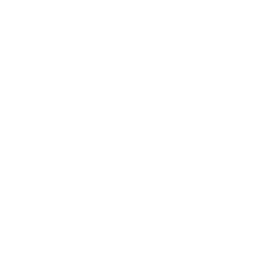 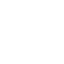 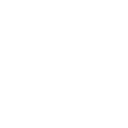 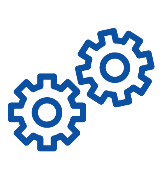 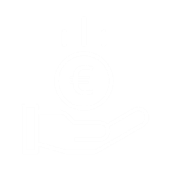 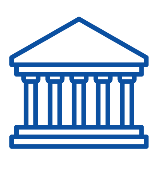 Les Actions Marie Skłodowska-Curie Actions
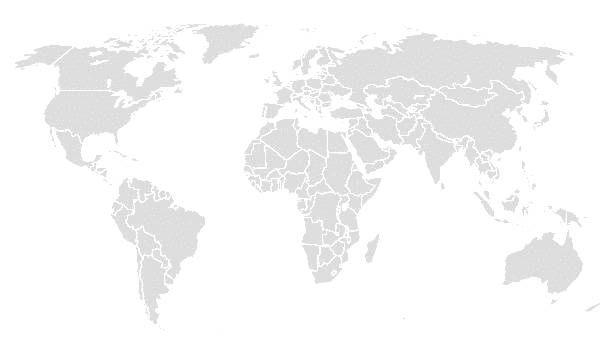 Coopération internationale
EU Member States
(EU MS)
Horizon Europe Associated Countries*
(HE AC)
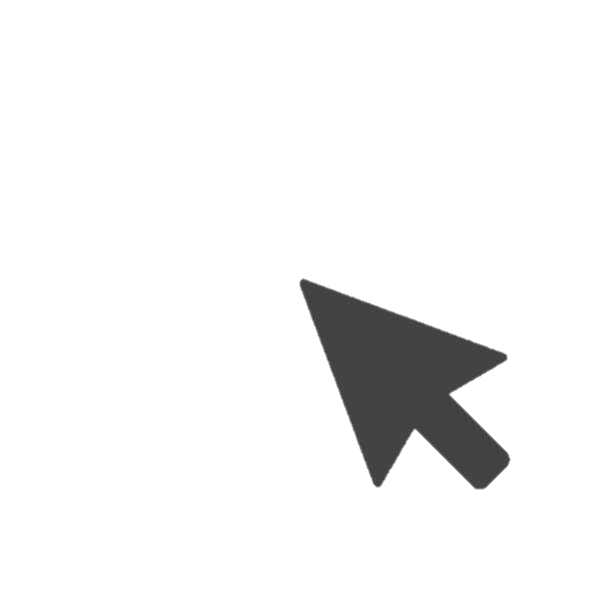 Afrique
Third Countries
* Organisations from HE AC are able to participate only if the association agreements are officially adopted before the grants are signed
MSCA pour les organisations
MSCA pour les chercheurs
MSCA - Quelques chiffres clés (2014-2020)
Plus de 1800 chercheurs africains
281 participations
150 projets
184 institutions individuelles, dont:
47,7% sont des universités
22,7% sont des organisations privées à but lucratif
15% sont des centres de recherche
6,6% sont des organisations publiques
Distribution par action: 
SE: 71,3% (107 projets)
PF: 17,5%
ITN: 8%
COFUND: 2,7 %
45 pays impliqués
MSCA - Quelques chiffres clés (Horizon Europe, 2021)
12 chercheurs africains (PF)*
42 participations
26 projets
34 institutions individuelles, dont:
22 universités
4 de l’industrie
5 ONGs
3 organismes publics
Distribution par action: 
SE: 53,8% 
PF: 15,4%
DN: 26.9%
COFUND: 3,8 %
17 pays impliqués
MSCA - Calendrier des appels
Suivez-nous et restez à jour :
EU-AU Cooperation in Research and Innovation
Horizon Europe website
Africa Initiative Factsheet 
International Cooperation website
Union for the Mediterranean (UfM) Portal
Horizon Europe Funding & Tenders’ Portal
National Contact Points (NCPs) Portal
Coronavirus Global R&I Collaboration Portal
Liens et références
Marie Skłodowska-Curie Actions Website https://ec.europa.eu/research/mariecurieactions/node_en
Funding and Tenders Portal (applications, documents, partner search) https://ec.europa.eu/info/funding-tenders/opportunities/portal/screen/programmes/horizon
Euraxess (PhD and postdoctoral vacancies, more information) https://euraxess.ec.europa.eu/
National Contact Points https://ec.europa.eu/info/funding-tenders/opportunities/portal/screen/support/ncp
Research Enquiry Service https://ec.europa.eu/info/research-and-innovation/contact/research-enquiry-service-and-participant-validation_en
European Charter and Code for Researchers  https://euraxess.ec.europa.eu/jobs/charter-code-researchers 
MSCA Guidelines on Supervision https://ec.europa.eu/research/mariecurieactions/about-msca/msca-guidelines-on-supervision 
MSCA Green Charter https://ec.europa.eu/research/mariecurieactions/green-charter 
MCAA (Marie Curie Alumni association) https://www.mariecuriealumni.eu
MSCA-Net project website: https://msca-net.eu/ 
Become an Expert https://ec.europa.eu/info/funding-tenders/opportunities/portal/screen/work-as-an-expert
CORDIS:https://cordis.europa.eu/search?q=%2Fproject%2Frelations%2Fcategories%2FprojectFundingSchemeCategory%2Fcode%3D%27MSCA%27&p=1&num=10&srt=Relevance:decreasing
Merci!
#MSCA #HorizonEU
@MSCActions
https://ec.europa.eu/research/mariecurieactions/

Contact: EAC-MARIE-SKLODOWSKA-CURIE-ACTIONS@ec.europa.eu